أوراق عمل وحدة

( يظهر مهارات العمل مع الآخرين)
فرق العمل
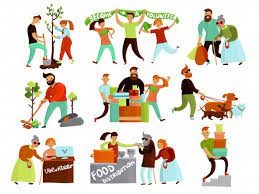 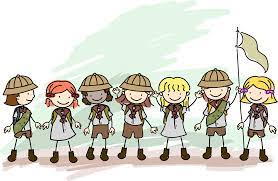 فريق المتطوعين
فريق الكشافة